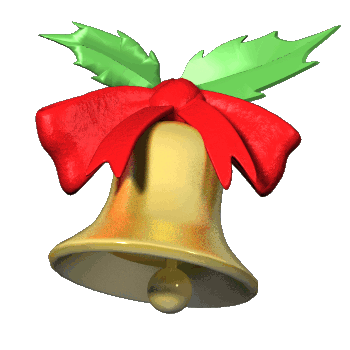 Тема.
Число і цифра 5
1
44
Які числа заховались?
2
3
1
2
3
4
5
5
4
3
2
1
Які числа заховались?
3      2     1
                



                          
           1     2     3
4
2           1
                                             1      2
3
1
2
1
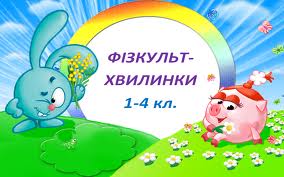 а
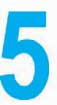 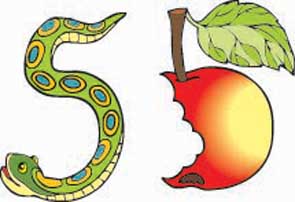 5
             1          2        3     4                   6
3
2
5
4
1
1
3
4
2
УТВОРЕННЯ ЧИСЛА
УТВОРЕННЯ ЧИСЛА
УТВОРЕННЯ ЧИСЛА
УТВОРЕННЯ ЧИСЛА
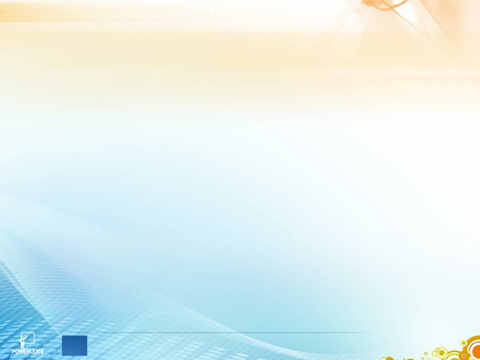 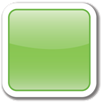 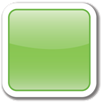 1
4
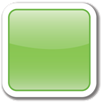 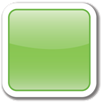 2
3
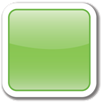 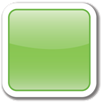 2
3
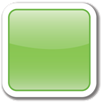 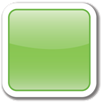 4
1
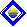 5
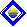 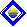 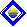 РЕФЛЕКСІЯ
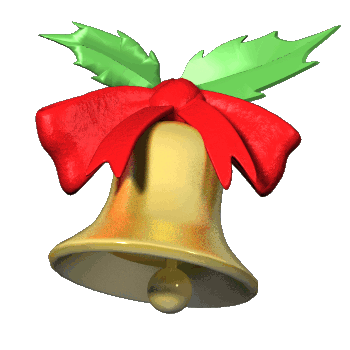 Молодці!